PDO Second Alert
Date: 27.08.2018                       	 Incident type: HiPo MVI

What happened?

 On the way to Salalah, the pick-up slid due to slippery
 road which was wet and muddy during Kharif causing
 the vehicle to trip over on its right side. Driver and
 passenger were not injured.


Your learning from this incident..

Always use the right side of the road
 Always wear seatbelt in a moving vehicle at all times 
Always ensure to turn the vehicle’ lights on when visibility is poor
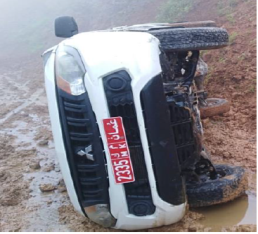 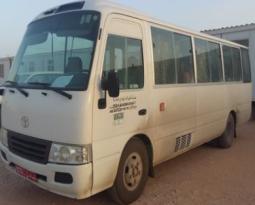 Adjust speed of vehicle according to road condition.
1
Management self audit
Date: 27.08.2018 	                       Incident type: HiPo MVI
As a learning from this incident and to ensure continual improvement all contract
managers must review their HSE HEMP against the questions asked below        

Confirm the following:

Do you ensure that assigned drivers are familiar with the route to Salalah during Kharif?
Do you communicate the hazards of thick for, wet and slippery roads during Kharif?
Do you instruct all drivers to reduce the speed according to road condition?
Do you instruct all drivers to use the slow (right) lane at the mountain area going to Salalah during Kharif?
2
[Speaker Notes: Make a list of closed questions (only ‘yes’ or ‘no’ as an answer) to ask other contractors if they have the same issues based on the management or HSE-MS failings or shortfalls identified in the investigation. Pretend you have to audit other companies to see if they could have the same issues.]